Las profesiones, ocupaciones, oficios y hobbies
actividades humanas
Actividades que se relacionan con el trabajo, el saber, el sustento económico o el disfrute personal.
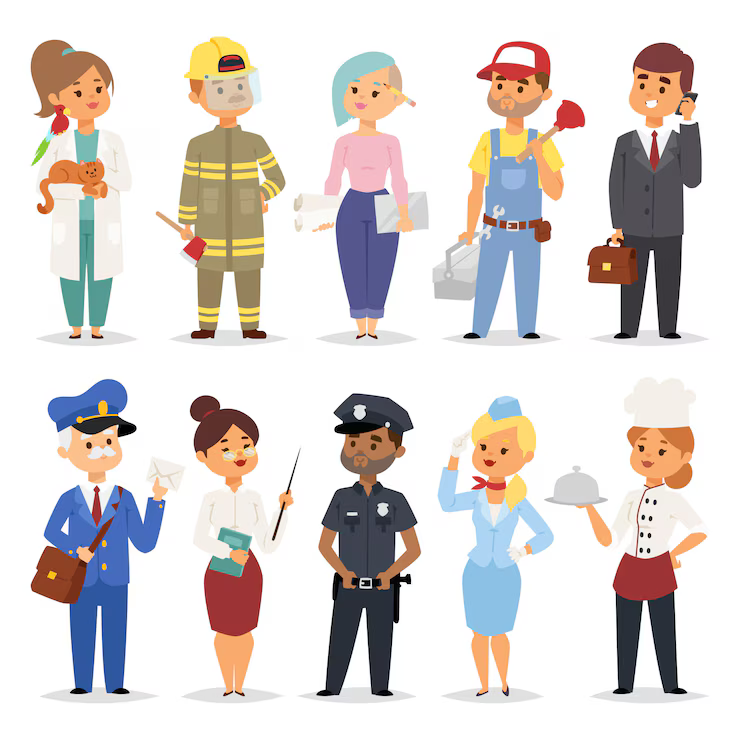 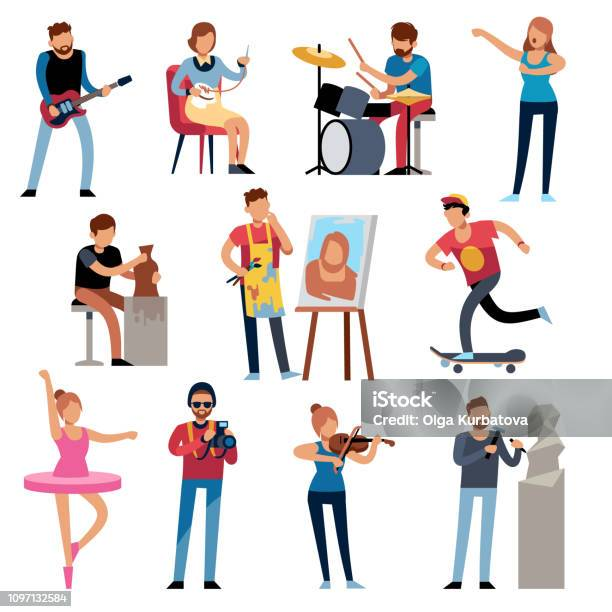 1. Profesiones
Definición: Actividades laborales especializadas que requieren formación académica formal y, generalmente, una certificación oficial.



Características:
Ejemplos:  
Medicina, 
docencia, 
arquitectura, 
Derecho; 
Psicología clínica
2. Ocupaciones
Definición: Toda actividad que una persona realiza con regularidad para obtener ingresos, sin importar el nivel de formación requerido.



Características:
Ejemplos: Vendedor, secretaria, taxista, gerente, panadero.
3. Oficios
Definición: Actividades laborales manuales o técnicas que requieren habilidades prácticas, generalmente aprendidas por experiencia o en formación técnica no universitaria.
		       Características
Ejemplos: Carpintero, plomero, albañil, mecánico, costurera.
4. Hobbies (aficiones)
Definición: Actividades realizadas por placer o entretenimiento en el tiempo libre, sin ánimo de lucro.
Ejemplos: 
Leer
pintar 
tocar un instrumento hacer jardinería
jugar ajedrez.
RESUMEN COMPARATIVO